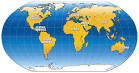 Decisions about the marketing mix
The marketing mix will differ in different contexts
Local vs national vs global

Perfect competition vs monopolistic competition vs oligopoly

Goods vs services

Niche vs mass markets

B2B vs B2C
[Speaker Notes: Discussion point – in pairs - give each a bullet point. Students need to think of a business for each context and identify and explain how their marketing mix will differ and why?]
The importance of global marketing and global brands
Brand = name, term, sign, symbol, design or any other feature that allows consumers to identify the goods and services of a business and to differentiate them form those of competitors.
 McDonald’s ‘golden arches’; Nike ‘swoosh’; Adidas three stripes; Virgin V; coke bottle
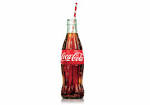 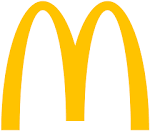 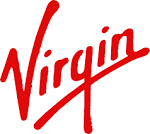 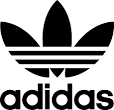 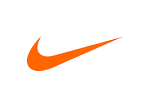 What are the reasons for branding?
CREATE CUSTOMER LOYALTY  A barrier to entry for competitors

 DIFFERENTIATE THE PRODUCT Gives a clear product identity when there is similarity in design

 PRICING FLEXIBILITY Creates price inelastic demand.  Customers pay higher prices

 TRUST Customers re-purchase because they trust the product

 BRAND IMAGE To attract customers through the ‘classic’ or ‘quirky’ positioning
Impact of branding
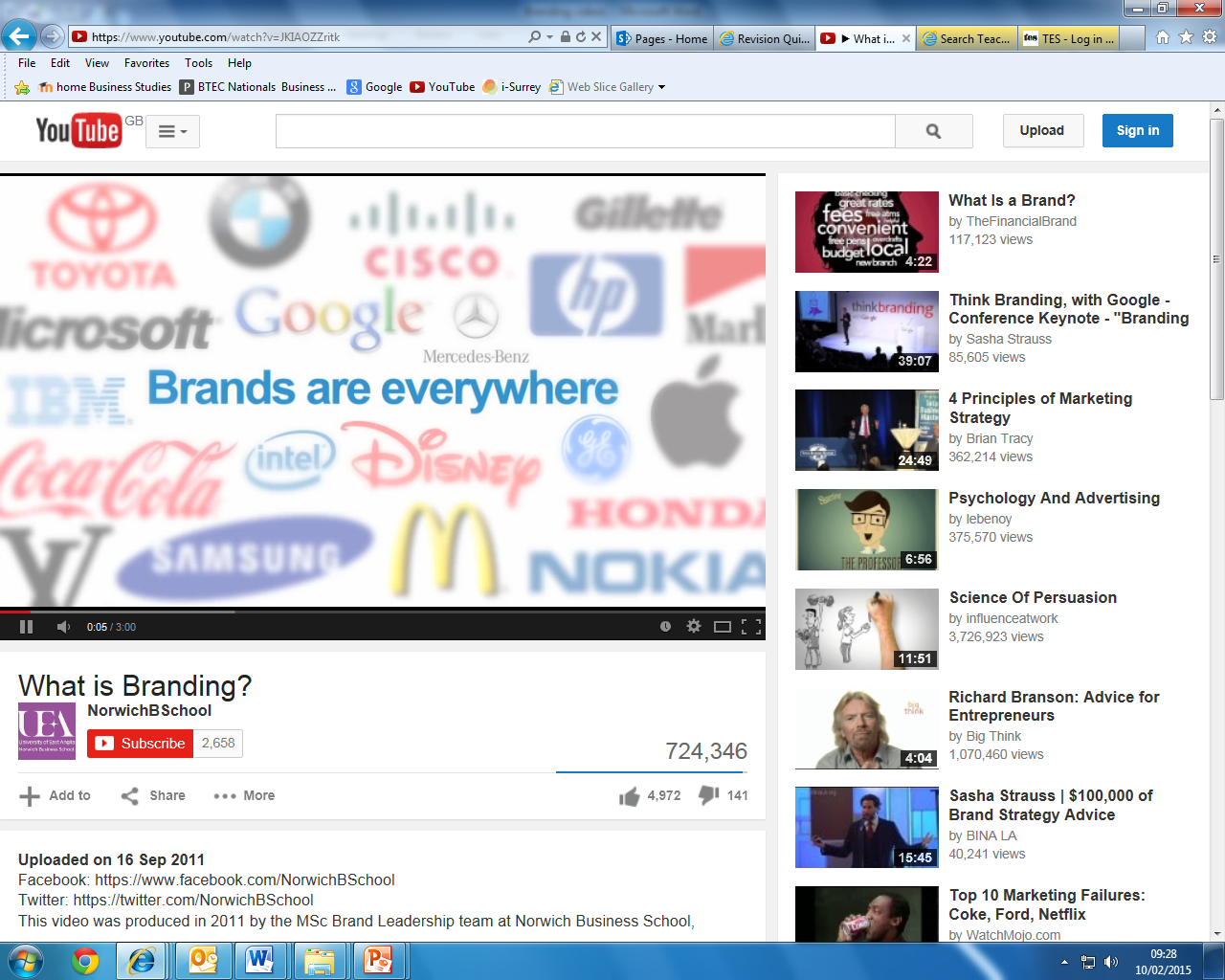 [Speaker Notes: https://www.youtube.com/watch?v=JKIAOZZritk]
Why might businesses market their products internationally?
PROFIT: Prices may be higher, costs lower and markets less competitive 

SPREAD RISK: Less vulnerable to changes in the economic conditions in one market

EXTEND PRODUCT LIFE CYCLE: Products that maybe in decline in one market can be re-launched in a new one

LEGAL: There maybe fewer restrictions on labour, environmental issues and products  such as alcohol, tobacco, pharmaceuticals
Why are global brands considered ‘gold dust’ to a business?
BENEFITS Economies of scale; marketing, operational, managerial, financial


RE-PURCHASE Wherever customers travel the brand can be purchased

E.g. a Big Mac is a Big Mac no matter where you are in the world!
Why is the overseas market different?
POLITICAL Instability can result in investments being ‘written off’, e.g. Zimbabwe, Russia

CULTURAL Understand differences in language, colour, body shape, gender and ‘bribes’

LEGISLATION  Differences in product labelling and safety, environment impact, advertising

ECONOMIC   GDP, average income, distribution of income, taxation

SOCIAL  Demographics, role of women, educational attainment, religion, attitudes

BUSINESS PRACTICE  Whether to customise products to the market, accounting practices, transportation networks, media opportunities, market structures and competitors
Understand the importance of global marketing and global brands
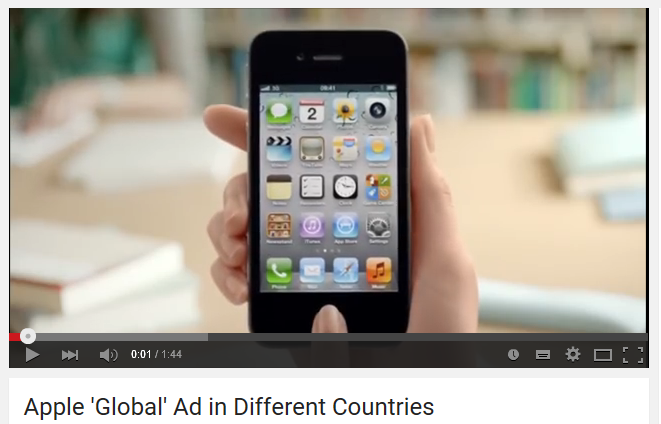 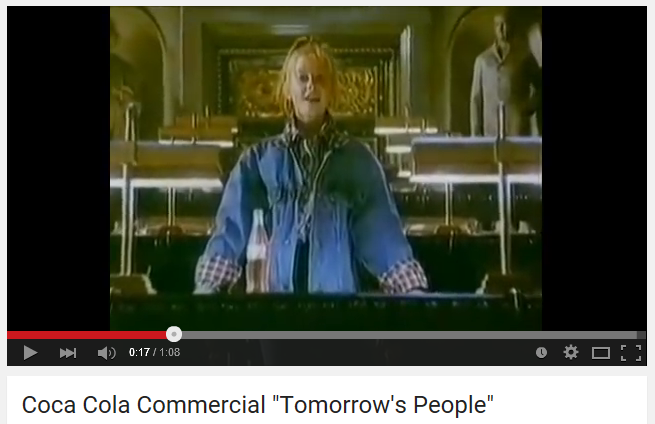 [Speaker Notes: Videos to demonstrate same advertising in different countries
Apple - https://www.youtube.com/watch?v=MoE9XxXUatA

Coca Cola – link takes you to page where can play the different versions from around the world (same ad apart from the opening child)
https://www.youtube.com/results?q=coca+cola+tomorrow%27s+people+around+the+world]
Activity - evaluate the marketing mix in different contexts
Identify a global brand.

Analyse how their marketing varies from one country to another (relate specifically to the 4Ps in the marketing mix)

Explain the reasons for this.

Investigate the problems the business is likely to have when involved in global marketing.
[Speaker Notes: Individual task – then put in pairs to compare their answers / findings.]
Plenary
How might the marketing mix be adapted to meet the different needs of consumers in the global marketplace?